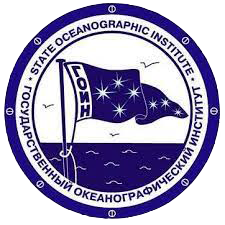 2023
ОТЧЕТ об административно-хозяйственной и научно-исследовательской деятельности ФГБУ «ГОИН» за 2023 г.
Директор ФГБУ «ГОИН» 
к.г.н., доцент 
Ивачёв И.В.
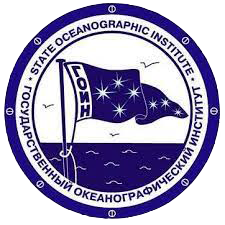 Переходящие проблемы ФГБУ «ГОИН» по состоянию на 01.01.2023
1. Финансово – экономические и кадровые
а) долги по налогам (НДС - ~ 10 млн. руб, пени - > 1.8 млн. руб, и т.п.)
б) значительное количество вакансий
в) отсутствие во многих лабораториях заведующих, или совмещение должности зав. лабораторией
г) не работает профсоюзная организация (только 4 сотрудника состоят в профсоюзе), отсутствуют регламентирующие документы, нет отчетности и т.п.
д) недостаточное участие ГОИН в тендерах, конкурсах, аукционах по темам института
2. Административно-хозяйственные 
а) Дубровицы (не оформлены здания и сооружения)
б) необходимость ремонта здания ГОИН
в) устаревшие компьютеры и оргтехника
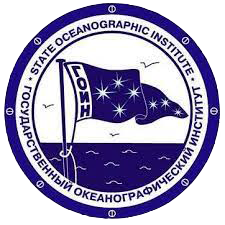 Переходящие проблемы ФГБУ «ГОИН» по состоянию на 01.01.2023
3. Связи и коммуникации, международная деятельность
а) отсутствие наполняемости сайта регулярными событиями, новостями и т.п.
б) недостаточно представленное участие ГОИН в региональных проектах, ФЦП, ФП и т.д.
4. Научно-методические, учебно-организационная деятельность
а) отсутствие диссертационного совета 
б) отсутствие защит диссертаций у аспирантов ГОИН (низкий процент защит)
в) Scopus, Web of S и т.п. (регистрация сотрудников по другим местам работы)
г) нет системной профориентационной работы (студенты, студенческие практики, аспиранты и т.п)
д) грантовая деятельность недостаточна (РНФ и РФФИ)
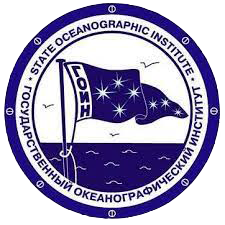 Планы и перспективы 2023 года
Развитие Арктических проектов 
Повышение материальной базы института
Комплексная проверка деятельности Санкт-Петербургского и Севастопольского отделений ФГБУ «ГОИН»
Аккредитация химико-аналитического отдела
ФГБУ «ГОИН»
Развитие международной деятельности
Увеличение заработной платы научных сотрудников и персонала института
Дисциплина и контроль (графики присутствия, выполнение поручений директора, зам. директора, заведующих отделами и лабораториями)
Своевременное и качественное выполнение ГЗ 2023 
Создание Диссертационного совета
Расширение области аккредитации лицензии Росгидромета
Праздничные мероприятия в связи с                           80-летием ФГБУ «ГОИН»
Развитие внебюджетной деятельности
Развитие деятельности НОЦ «Российская Арктика: новые, материалы, технологии и методы исследования»
Повышение количества успешно защищенных диссертаций аспирантами и сотрудниками института
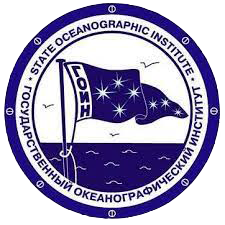 Финансово-экономическая и кадровая деятельность ФГБУ «ГОИН»
Приобретено основных средств на сумму около 200 тыс. руб., в т.ч. ноутбук, колонки, компьютер
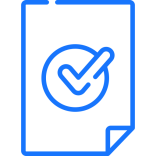 .
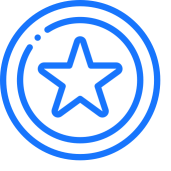 Передано Народному фронту для помощи солдатам медикаментов на сумму около 100 тыс. руб
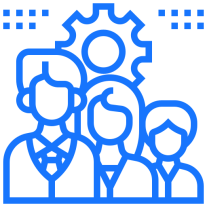 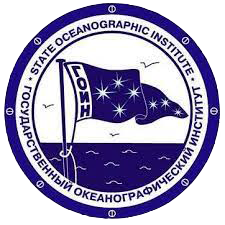 Финансово-экономическая и кадровая деятельность ФГБУ «ГОИН»
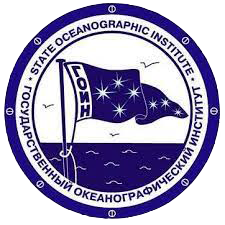 Финансово-экономическая и кадровая деятельность ФГБУ «ГОИН»
Отдел специальных прикладных экологических исследований (за счет договорных работ), успешно выполнил научно-исследовательских проектов на сумму более 60 млн. руб. 
(в 2022 г. – 21 млн. руб)
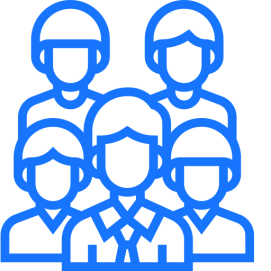 Отдел прикладных морских и водохозяйственных исследований и изысканий (за счет договорных работ) выполнил научно-исследовательских проектов на сумму 0 руб. 
(в 2022 г. – 29 млн. руб)
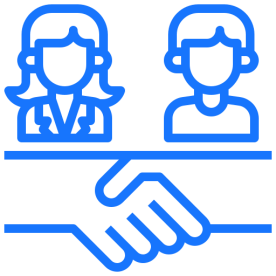 Отдел численного моделирования гидрофизических процессов (за счет договорных работ), успешно выполнил научно-исследовательских проектов на сумму более 32 млн. руб. 
(в 2022 г. – 10 млн. руб)
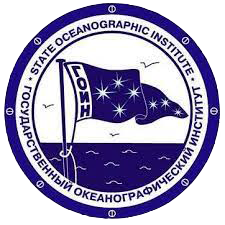 Финансово-экономическая и кадровая деятельность ФГБУ «ГОИН»
За 2023 г. произошло увеличение средней заработной платы по Институту на 20%, в том числе средняя зарплата научных сотрудников на 10%.
В январе 2024 г. произошло увеличение окладов в среднем на 10%, в связи с повышением МРОТ и уравниванием сумм по определенным должностям.
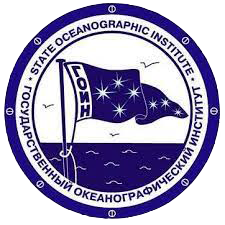 Финансово-экономическая и кадровая деятельность ФГБУ «ГОИН»
Сведения по неиспользованным дням отпуска сотрудников ФГБУ «ГОИН» по состоянию на 01.01.2022, 01.01.2023, 01.01.2024
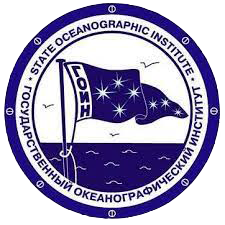 Юридическая деятельность ФГБУ «ГОИН»
- Проведен периодический контроль объекта информатизации на соответствие требованиям по безопасности и информации;
- В соответствии с Планом проведены 4 заседания постоянно действующей технической комиссии по защите государственной тайны;
- Регулярно проводились экспертизы материалов, предназначенных для открытого опубликования;
- Проведена работа по рассекречиванию архивных документов и изданий;
 В рамках мобилизационной работы произведено бронирование 5 сотрудников Института;
 Лицензия на право ведения деятельности в области гидрометеорологии и смежных с ней областях расширена новым видом деятельности.
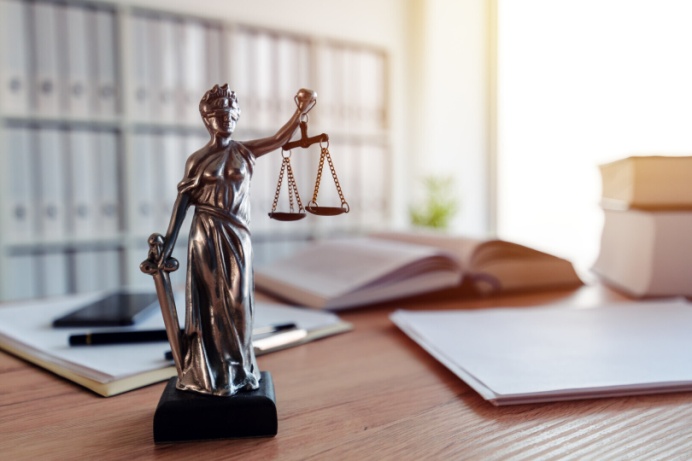 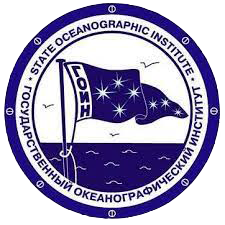 Юридическая деятельность ФГБУ «ГОИН»
- Разработано Положение о сайте;
- Постоянное взаимодействие с налоговыми органами по взысканию задолженности по налогам;
- На регулярной основе оказывается юридическая помощь Севастопольскому отделению по Административным делам;
- Подготовка пакета документов для создания Диссертационного совета;
 Проведены проверки надзорными органами на предмет соблюдения трудового законодательства. По результатам выдано поручение доработать локальные нормативные акты.
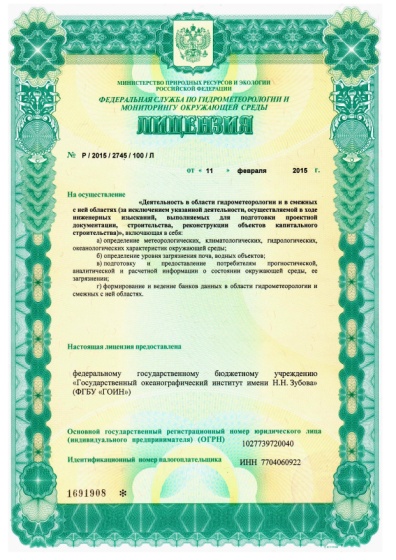 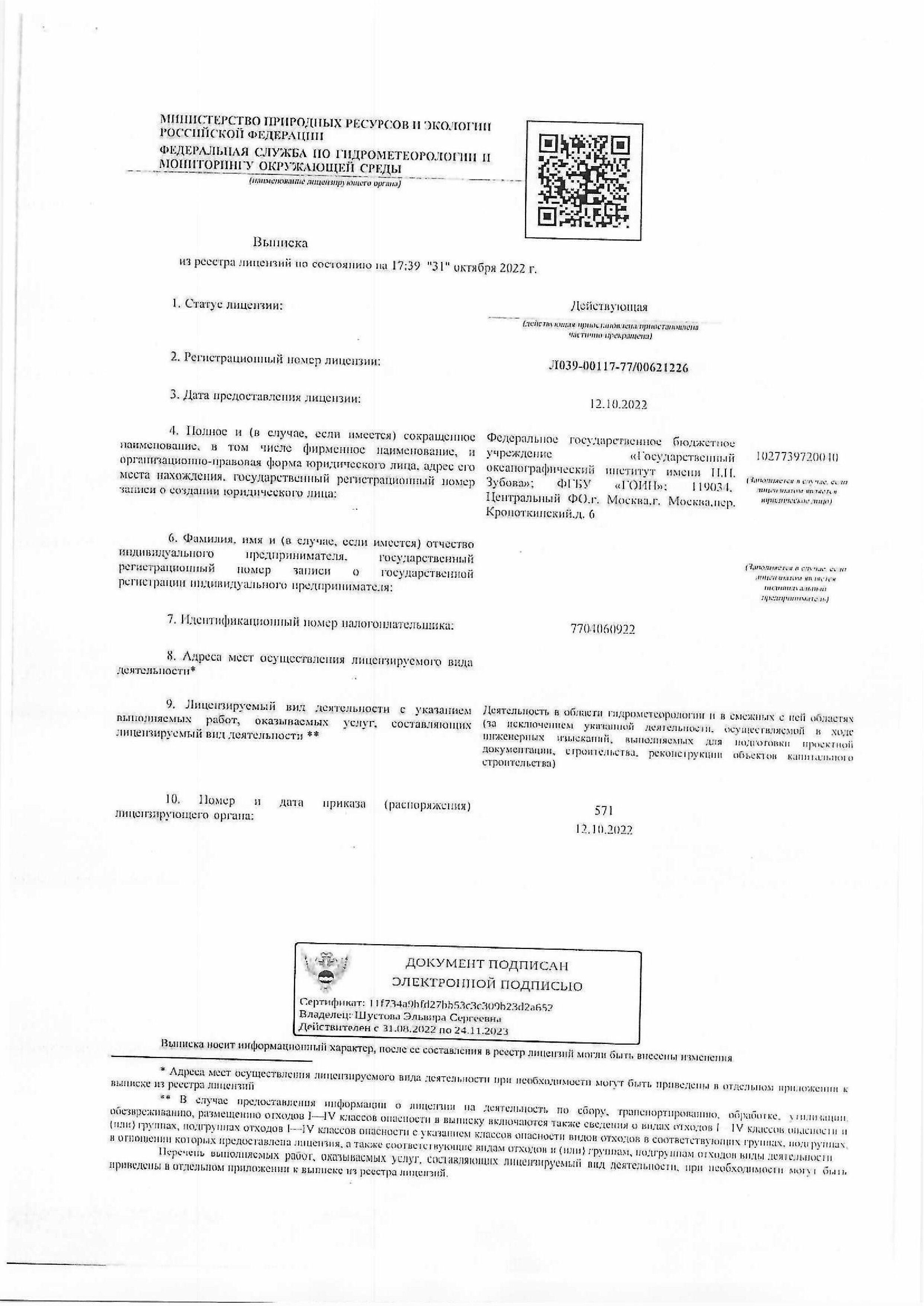 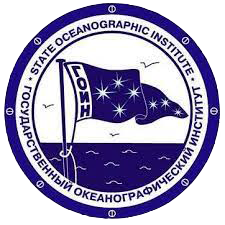 Административно-хозяйственная деятельность ФГБУ «ГОИН»
Подготовлены все документы в Министерство экологии и природопользования Московской области на переоформление лицензии на водопользование НЭБ «Дубровицы» п. Дубровицы, г. о. Подольск
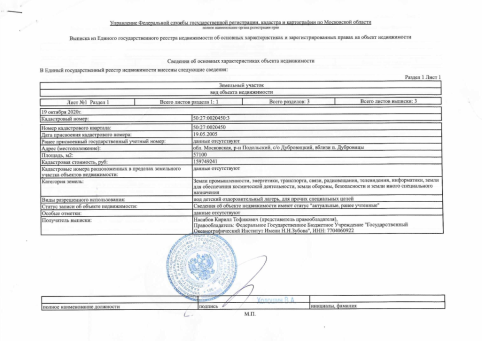 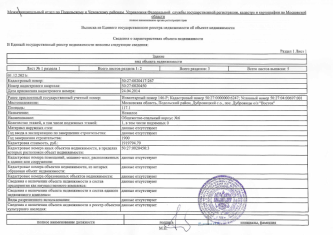 Ведется работа по поиску инвесторов или оптимизации затрат на содержаниеНЭБ «Дубровицы» п. Дубровицы, г. о. Подольск 
В полном объеме заключены хозяйственные договора на 2024 г.
В 2023 году поставлено на учет 6 объектов НЭБ «Дубровицы» п. Дубровицы, г. о. Подольск. 
4 объектива исключены из учета.
Таким образом, более 90% объектов поставлены на кадастровый учет, около 10% объектов подлежат исключению из кадастрового учета, в связи с их отсутствием.
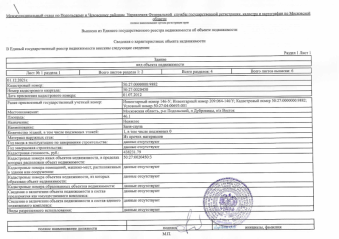 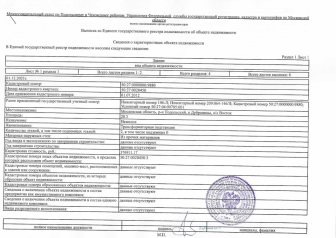 www.yourwebsitehere.com
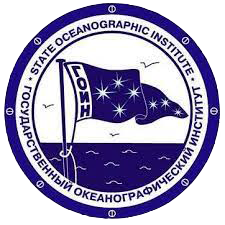 Административно-хозяйственная деятельность ФГБУ «ГОИН»
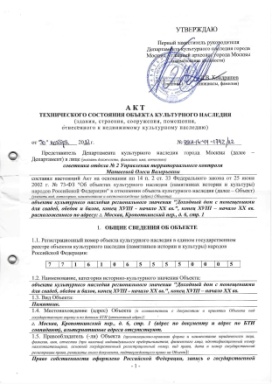 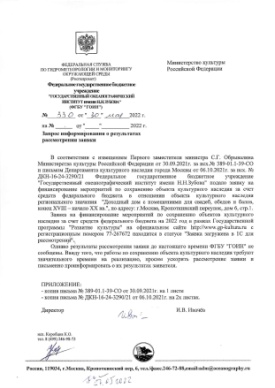 Проводилась работа по привлечению финансирования на капитальный ремонт здания Института; (Росимущество, Минкультуры, Росгидромет, Мосгорнаследие);
 Произведена замена водонагревателя на 2 этаже и выполнены аварийные работы по устранению засоров канализации;
 Выполнены работы по поверке приборов учета тепловой энергии;
Проведено обучение сотрудников, ответственных за безопасную эксплуатацию здания;
 Произведены работы по испытанию средств индивидуальной защиты.
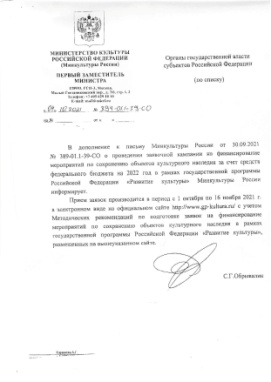 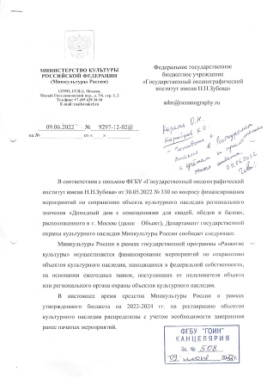 www.yourwebsitehere.com
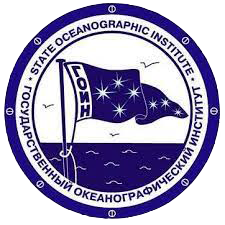 Административно-хозяйственная деятельность ФГБУ «ГОИН»
В 2023 было продолжено развитие сетевой инфраструктуры Института. Благодаря созданному в 2021-2022 годах заделу в виде волоконно-оптической магистрали и закупленному сетевому оборудованию увеличена скорость обмена информацией между ключевыми сетевыми узлами ФГБУ «ГОИН» до 10 Гбит, а при необходимости и больше! Оборудование было установлено и настроено силами сотрудников ФГБУ «ГОИН».



В 2023 г. инициировано привлечение дополнительного финансирования из Росгидромета на высокопроизводительный сервер виртуализации ФГБУ «ГОИН».
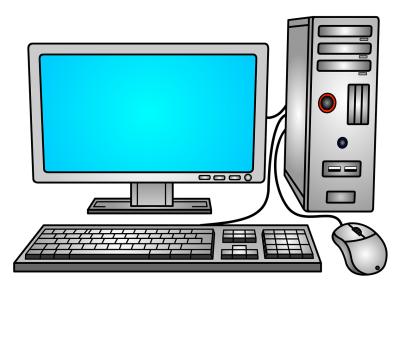 www.yourwebsitehere.com
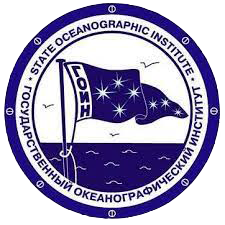 Связи и коммуникации, международная деятельность ФГБУ «ГОИН»
Заключены следующие
соглашения о сотрудничестве (в дополнение к 5 заключенным в 2022г.):
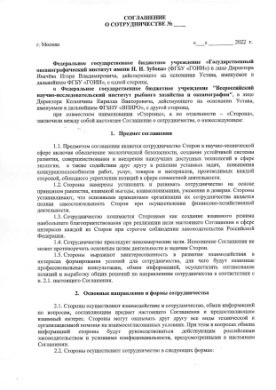 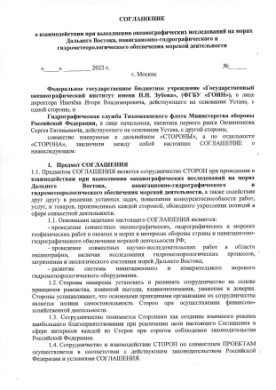 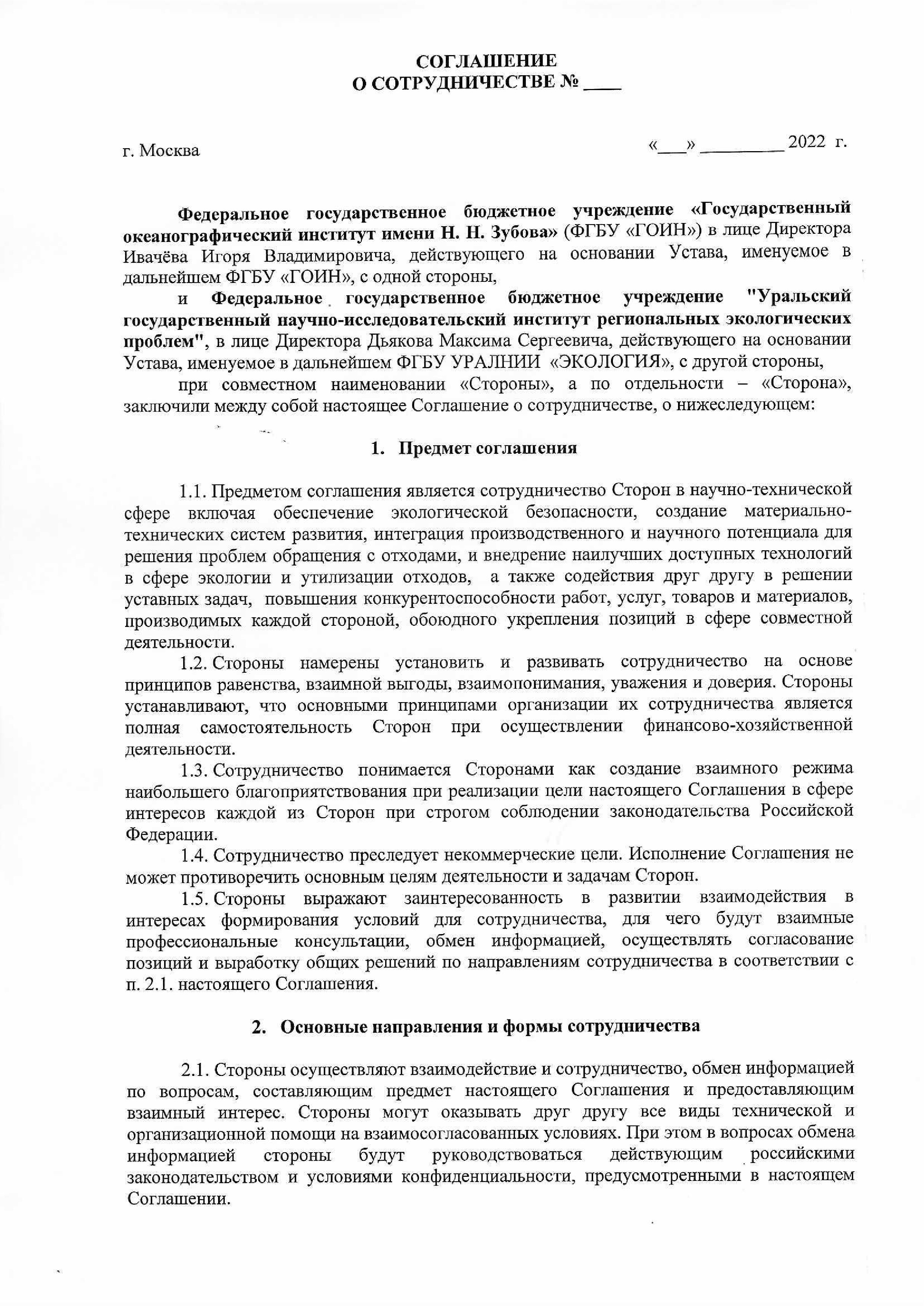 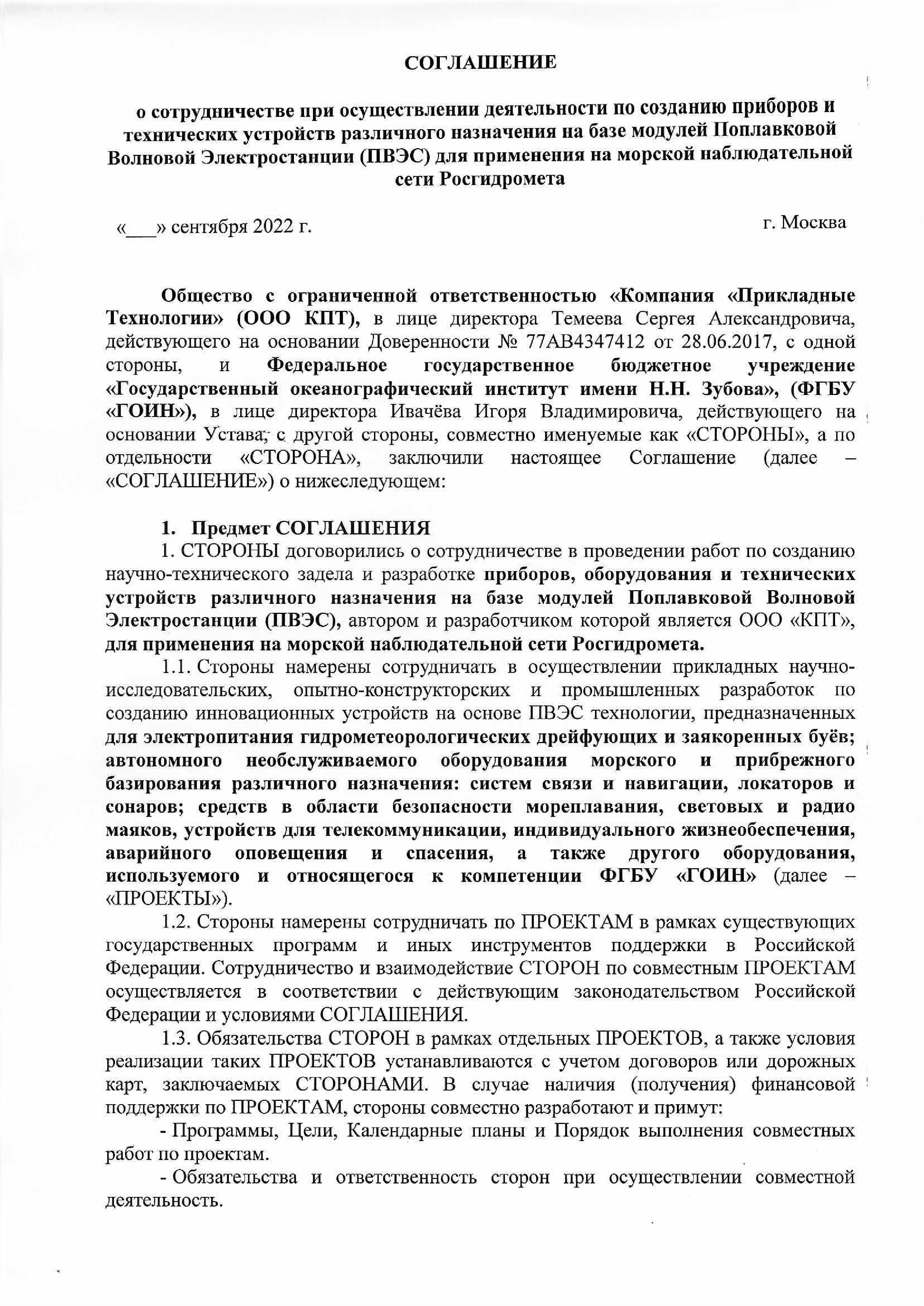 ФГАОУ ВО «Севастопольский государственный университет»;
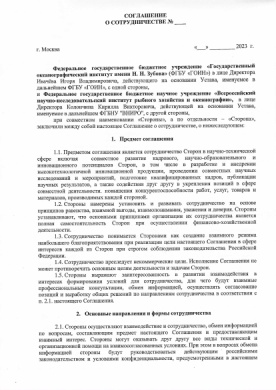 ООО «Промышленная компания Эко-Полигон»
ФГБУ «Всероссийский научно-исследовательский институт рыбного хозяйства и океанографии» 
    (ФГБУН «ВНИРО»)
ООО «Компания «Прикладные Технологии»
Фонд поддержки научно-проектной деятельности студентов, аспирантов и молодых ученых «Национальное интеллектуальное развитие» («Фонд «НИР»)
ФГБУ «Дальневосточный региональный научно-исследовательский гидрометеорологический институт
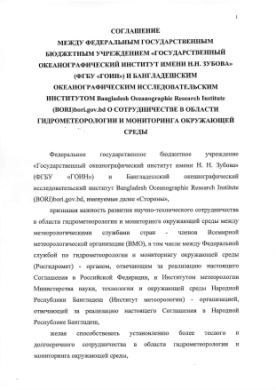 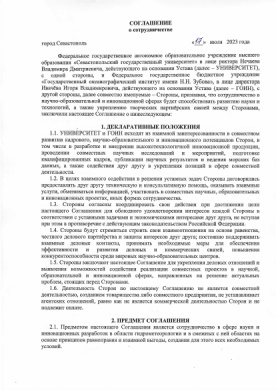 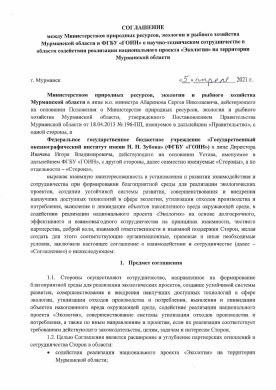 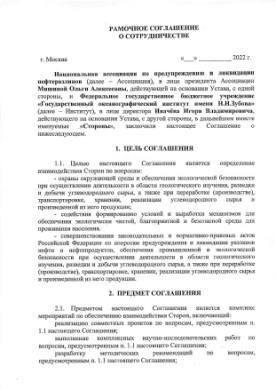 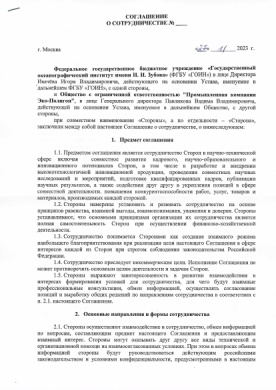 В стадии подписания находятся  следующие соглашения:
Бангладешский океанографический исследовательский институт (Bangladesh Oceanographic Research Institute (BORI)
ФГБУ УРАЛНИИ «Экология»
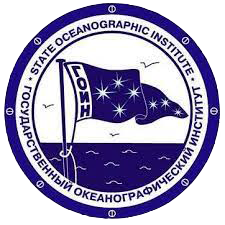 Связи и коммуникации, международная деятельность ФГБУ «ГОИН»
Руководители и научные сотрудники Института приняли участие во многих знаковых мероприятиях, в частности заседание Межведомственной национальной  океанографической комиссии Российской Федерации, форум-выставка «Чистая страна», полуфинал проекта «Экософия» президентской платформы «Россия - страна возможностей», круглый стол на тему «Как сохранить кадровый потенциал в гидрометеорологической отрасли в условиях санкций», заседание Комиссии Общественной палаты по экологии и охране окружающей среды, заседание президиума научно-экспертного совета при Государственной комиссии по вопросам развития Арктики, Международная школа Тюменского государственного университета Zero Carbon, конференция «Технические средства океанографии. Настоящее и будущее», Виноградовские чтения, I Всероссийская научно-практическая конференция по реабилитации естественной экосистемы Донбасса и Новороссиии. «Докучаевская конференция» и др.
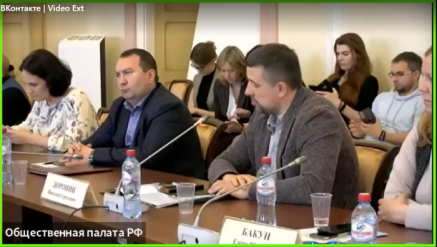 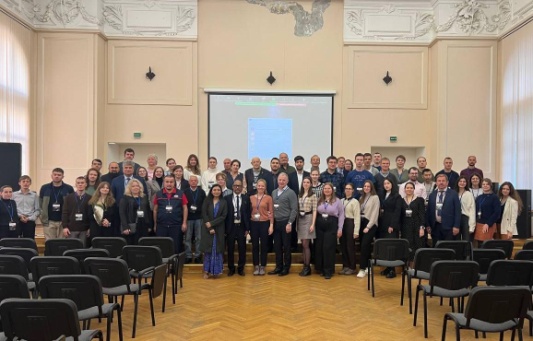 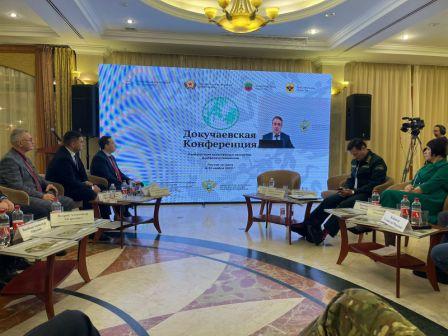 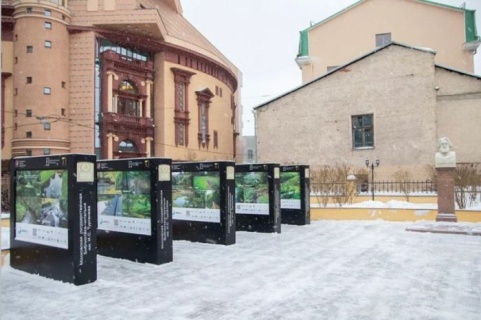 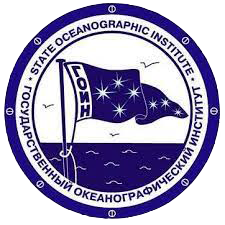 Связи и коммуникации, международная деятельность ФГБУ «ГОИН»
Проведено более 10 пресс-конференций
на площадках государственных СМИ
Представление в СМИ 
более 100 публикаций о ФГБУ «ГОИН»
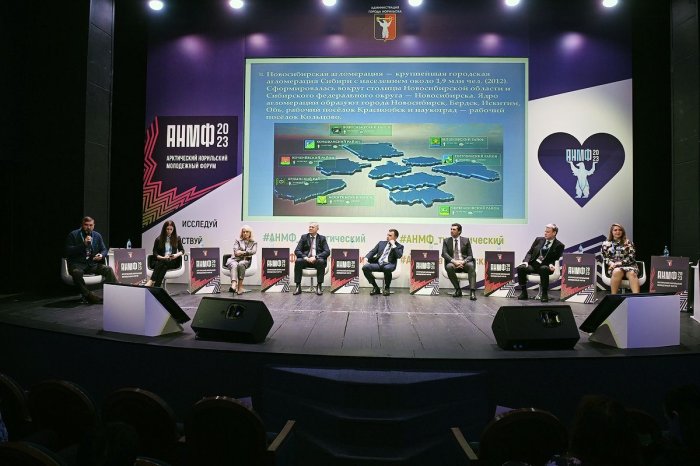 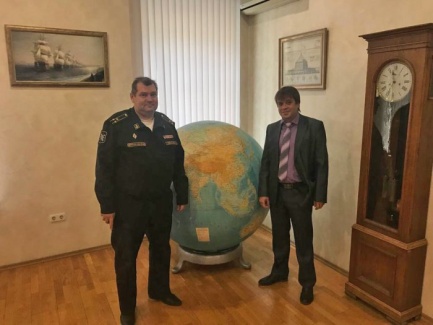 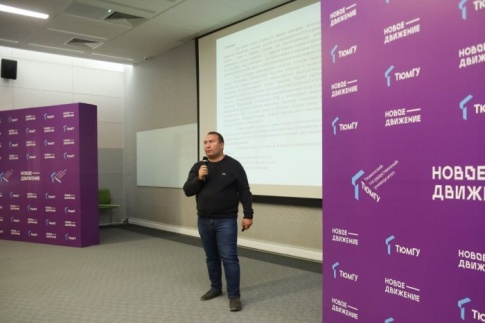 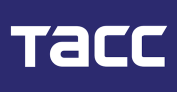 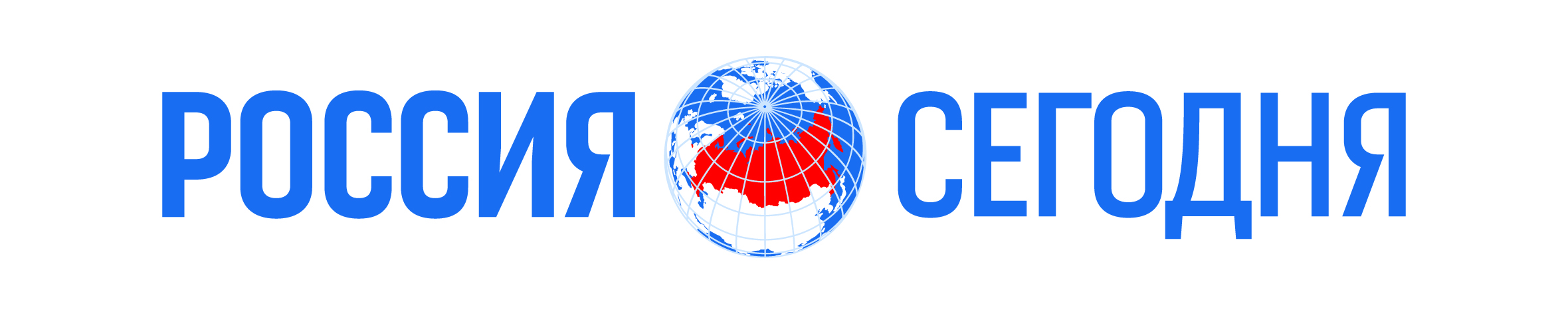 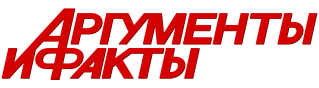 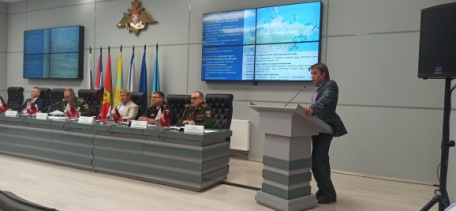 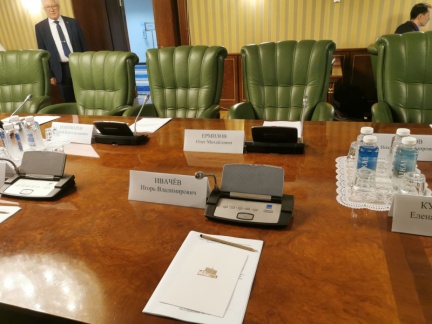 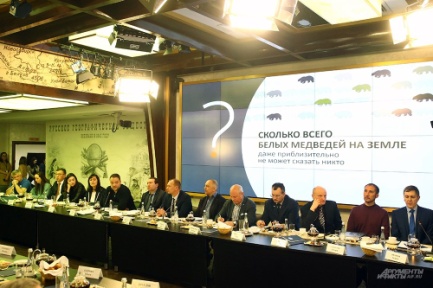 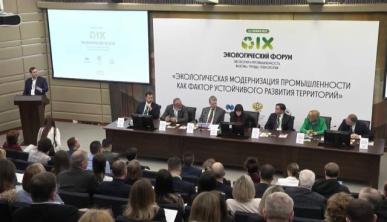 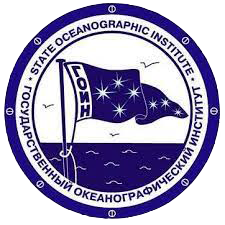 Связи и коммуникации, международная деятельность ФГБУ «ГОИН»
Международная деятельность ФГБУ «ГОИН» (основные проекты)
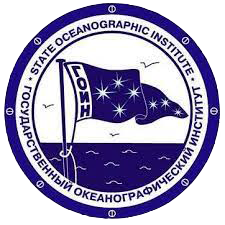 Международная деятельность ФГБУ «ГОИН»
27-я Сессия Координационного комитета по гидрометеорологии Каспийского моря (КАСПКОМ). В работе Сессии приняли участие представители национальных гидрометеорологических организаций (НМГС) прикаспийских государств. ФГБУ «ГОИН» представлял ведущий научный сотрудник А. А. Постнов.  В ходе Сессии ее участники рассмотрели результаты межсессионной деятельности, обсудили вопросы реализации Соглашения о сотрудничестве в области гидрометеорологии Каспийского моря и выполнения предусмотренной этим соглашением Межправительственной комплексной программы по гидрометеорологии Каспийского моря (КАСПАС), а также продолжили начатое на предыдущей сессии рассмотрение проекта Правил процедуры КАСПКОМ. Важным вопросом стало организация работы Рабочей группы КАСПКОМ по климату, а также подготовка климатического бюллетеня КАСПКОМ по региону Каспийского моря.
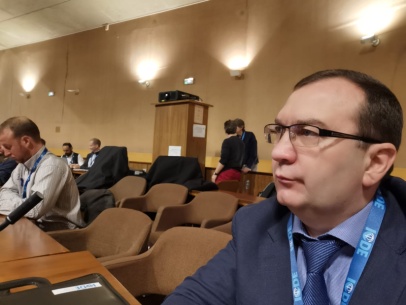 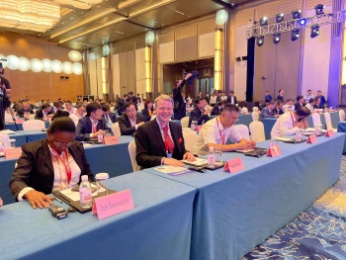 Совещание Рабочей группы по мониторингу и оценке (РГМО) Секретариата Рамочной конвенции по защите морской среды Каспийского моря (Тегеранской конвенции). В подготовке и работе совещания принимали участие в.н.с. ФГБУ «ГОИН» А. А. Постнов в качестве председателя РГМО и заведующий ОММС А.Н. Коршенко в качестве члена группы.  На совещании обсуждались шаги по подготовке новой версии Программы мониторинга окружающей среды Каспийского моря, которая в большей степени, чем существующая, соответствовала бы материально-техническим возможностям прикаспийских государств – сторонам Тегеранской конвенции.
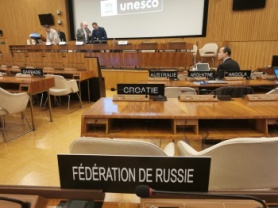 27-я сессия Комитета по Международному обмену океанографическими данными (МООД) МОК ЮНЕСКО и предваряющая ее научная конференция по океаническим данным в Париже. В ходе данной сессии рассматривались итоги деятельности МООД в 2021 – 2022 гг. ФГБУ «ГОИН» является одним из главных поставщиков и пользователей данных о гидрохимических параметрах и загрязнениях морей и участие ФГБУ «ГОИН» в проектах МООД, связанных с международным обменом гидрохимическими данными о состоянии морей, в дальнейшем представляется очень важным, актуальным и перспективным.
Global Ocean Summit 2023 (GOS2023), Циндао, Китай. Впервые форум высокого уровня GOS был организован Пилотной национальной лабораторией морской науки и техники (Циндао), создавшей прецедент Лаошаньской лаборатории. На него возложена грандиозная миссия по поиску решений текущих проблем в области океанологии наряду с экономическим развитием и глобальными изменениями, а также обсуждению путей обмена морскими знаниями, образовательными ресурсами и инфраструктурой путем объединения руководителей морских исследовательских институтов, университетов и международных организаций по всему миру.
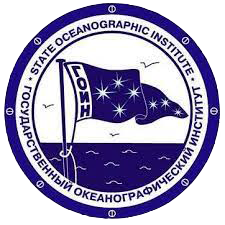 Связи и коммуникации, международная деятельность ФГБУ «ГОИН»
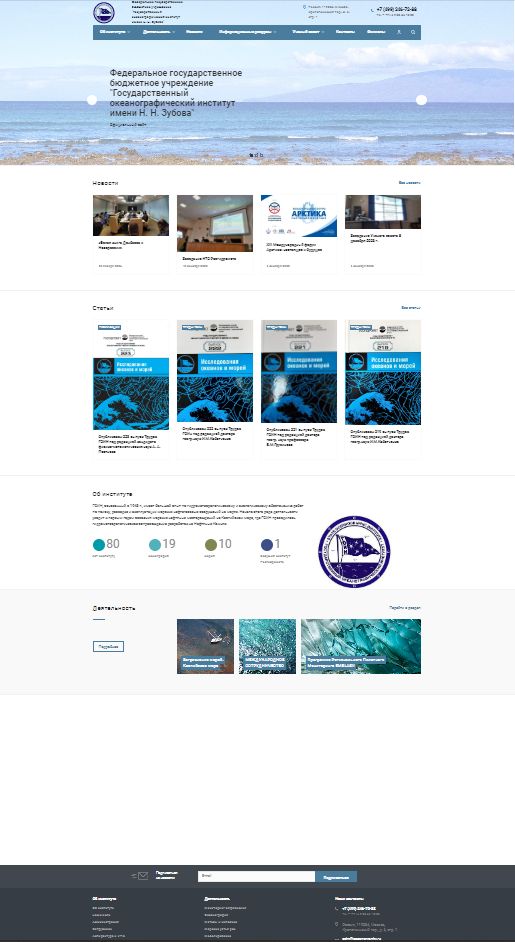 Функционирует новый сайт ГОИН
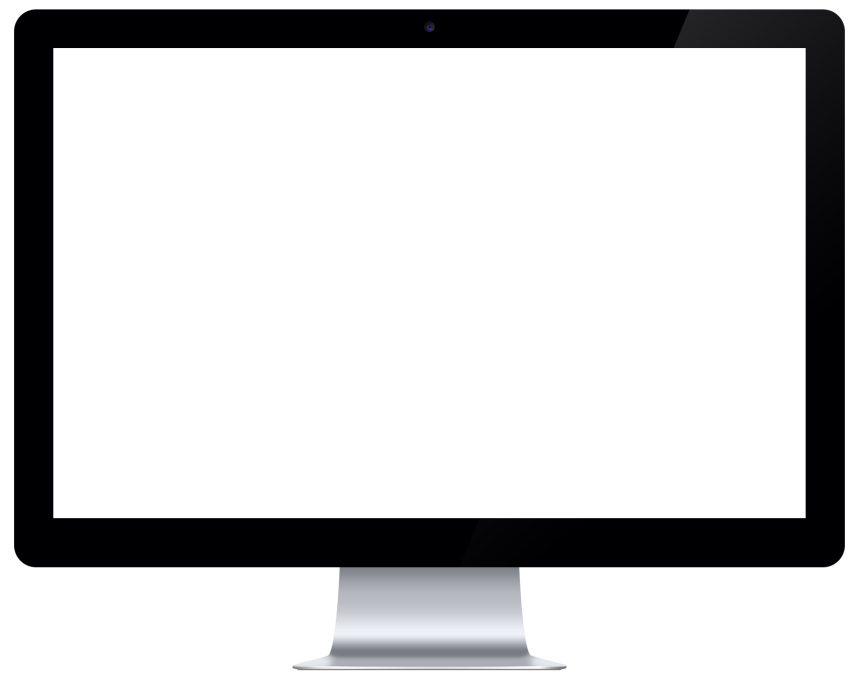 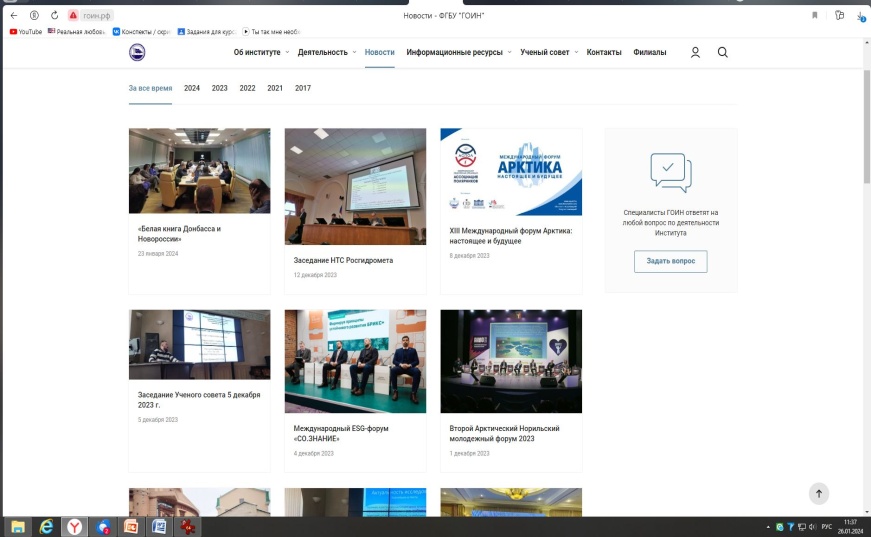 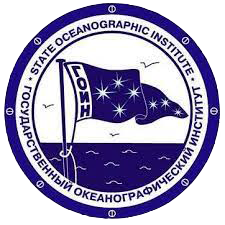 Связи и коммуникации, международная деятельность ФГБУ «ГОИН»
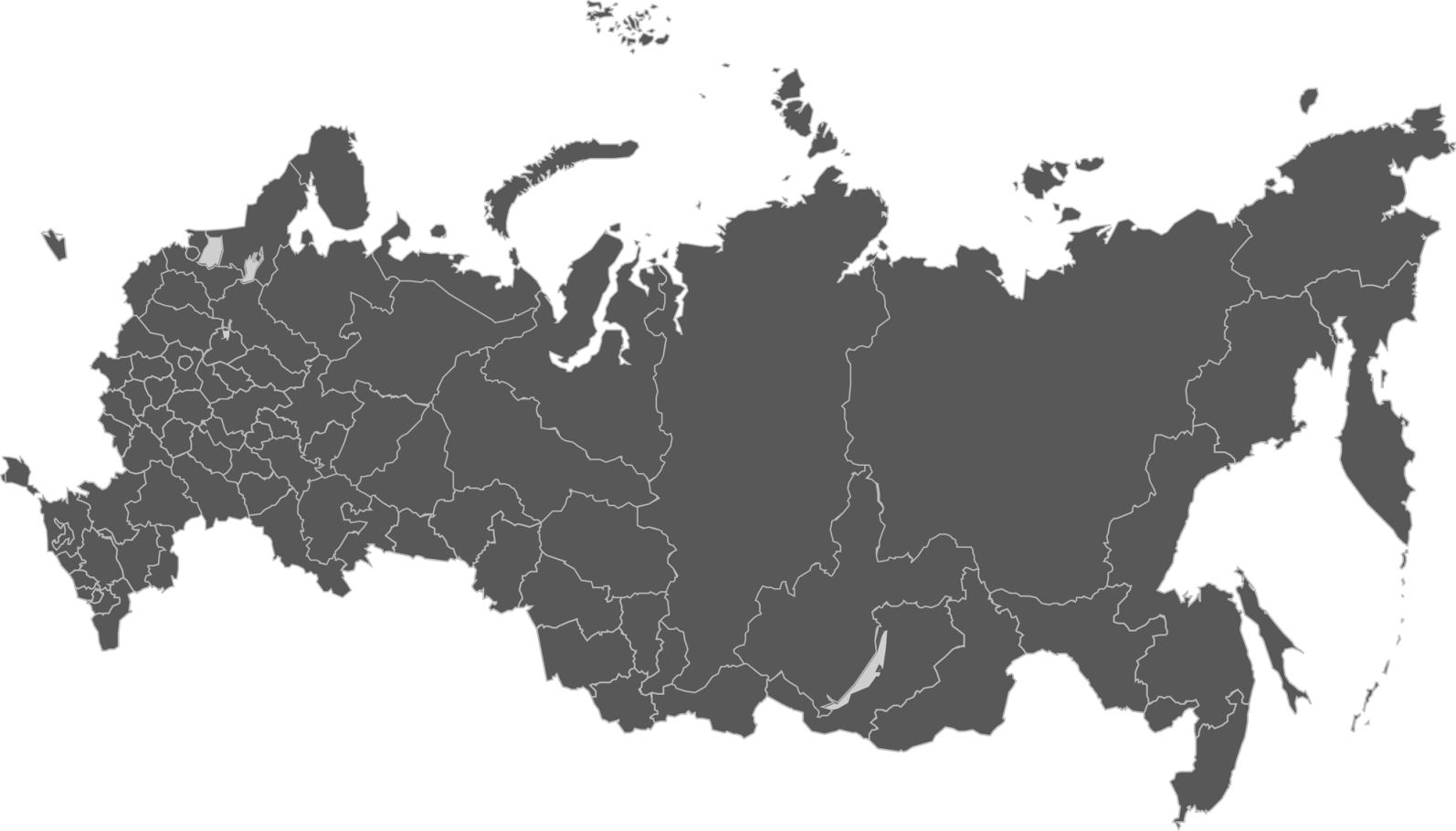 Сотрудничество с регионами РФ
Проведены переговоры по участию ФГБУ «ГОИН» в региональных проектах в 2023 г. 
(Москва, Московская область, Тюменская область, Нижегородская область, Астраханская и Оренбургская области, Севастополь, ЯНАО, ХМАО, Донецкая народная республика, Луганская народная республика, Херсонская и Запорожская области и т.д.)

В настоящее время ФГБУ «ГОИН» выстроена коммуникация и сотрудничество, в том числе:





Представители Института вошли в главную редакционную коллегию по созданию 
«Белой книги Донбасса и Новороссии» 
Участие в ФП, ФЦП, НОЦ «Российская Арктика: новые, материалы, технологии и методы исследования», 
НП «Экология», ФЦП «Чистая страна», «ВодаМосквы» и др.
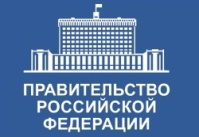 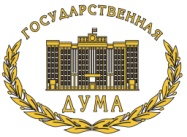 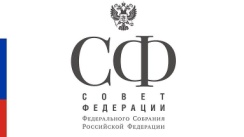 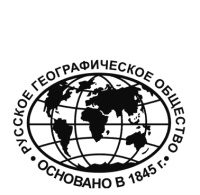 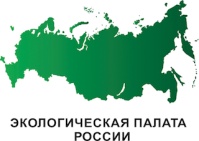 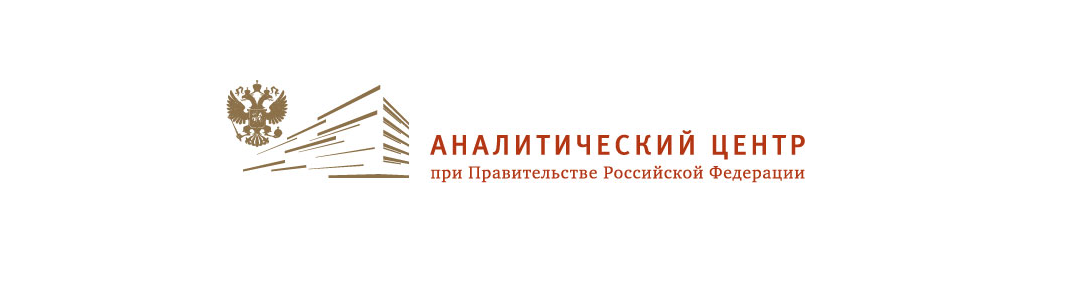 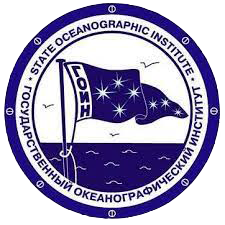 Научно-методическая, учебно-организационная деятельность ФГБУ «ГОИН»
Успешно выполнено Государственное задание 2023 г. - 29 тем.
ФГБУ «ГОИН» имеет бессрочную лицензию на право ведения образовательной деятельности (аспирантура) и государственную аккредитацию образовательной программы по укрупненной группе профессий 05.00.00 Науки о Земле;
ФГБУ «ГОИН» реализует образовательные программы высшего образования – программы подготовки научно-педагогических  кадров в аспирантуре. Обучение по программам послевузовского профессионального образования в аспирантуре осуществляется очно по специальностям Океанология и Геоэкология.
В настоящее время в аспирантуре проходят обучение 3 человека: 
1 чел. – по специальности Океанология, 
научный руководитель ВНС, к.ф.-м.н. Григорьев А. В.;
2 чел. – по специальности Геоэкология, 
научный руководитель ВНС, к.б.н. Коршенко А. Н.
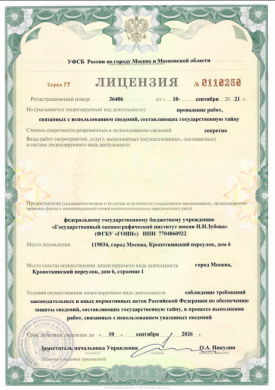 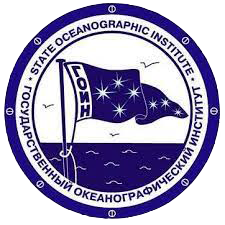 Научно-методическая, учебно-организационная деятельность ФГБУ «ГОИН»
Разработан План работ Ученого совета на 2024 год
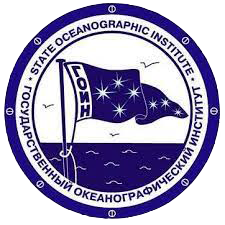 Научно-методическая, учебно-организационная деятельность ФГБУ «ГОИН»
В 2023 г. успешно завершены 29 тем ГЗ.
 Выполнены и продолжают осуществляться исследования по 1 гранту РНФ и 1 гранту РГО. Также  подано еще 2 заявки на грант РНФ и РГО.
Участие научных сотрудников в проведении курсов повышения квалификации ФГБОУ ДПО «ИПК». Прочитан цикл из лекций по результатам работы морской гидрохимической сети. 
 3 сотрудника прошли в ФГБОУ ДПО «ИПК». переподготовку по специальности Экология, охрана окружающей среды. 
 Группа из 8 сотрудников Института продолжает обучение на курсах английского языка от Дипломатической академии при МИД РФ. 
- Изданы Ежегодники, Сборники статей, Бюллетень и т. д.
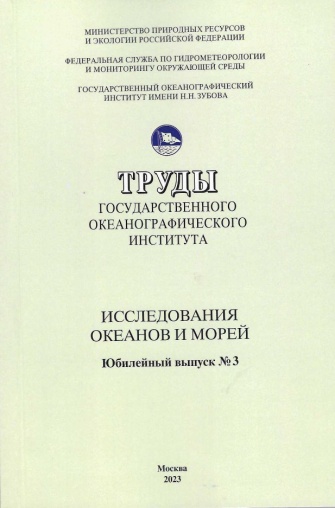 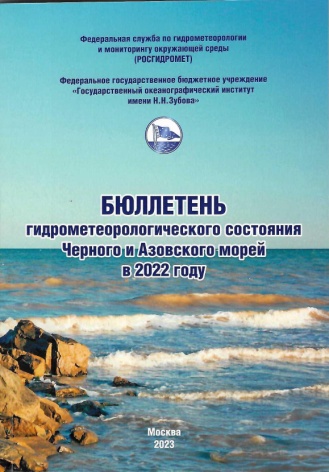 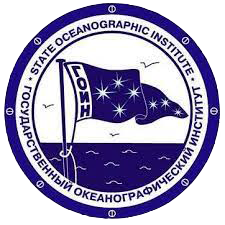 Научно-методическая, учебно-организационная деятельность ФГБУ «ГОИН»
В 2023 г. в ФГБУ «ГОИН» были изданы: 

Справочно-аналитический обзор гидрологического режима устьевой области реки Онега; 
Подготовлен издательский вариант обзора по устьевой области р.Мезень 
 Ежегодник «Качество морских вод по гидрохимическим показателям 2021».
 - Бюллетень гидрометеорологического состояния Чёрного и Азовского морей в 2022 г.

Подготовлен издательский вариант РД 52.10.931-2023 «Наставление выпуск 10 часть 3 инспекции гидрометеорологических наблюдений на морских- береговых станциях и постах.»

Издан РД 52.10.738-2023 «Массовая концентрация фосфатного фосфора в морской воде. Методика измерений фотометрическим методом»
 
Разработана окончательная редакция – РД 52.10.---202_ «Массовая доля ртути в пробах гидробионтов. Методика измерений методом атомно-абсорбционной спектрометрии в режиме «холодного пара»

В рамках Гранта РГО издана монография «Новая география Черного моря»
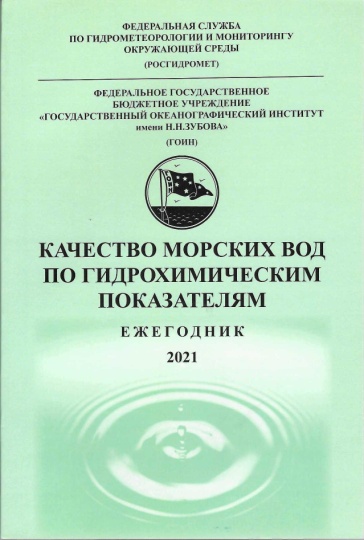 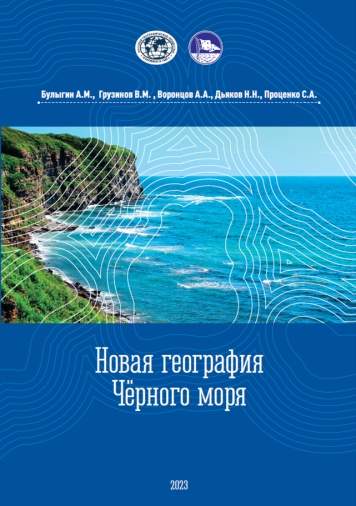 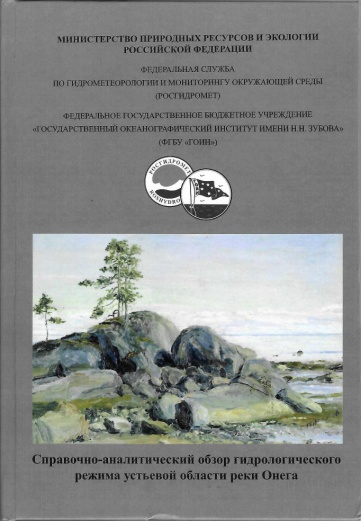 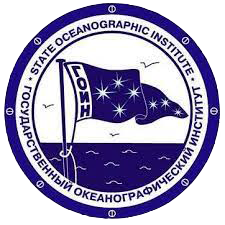 Научно-методическая, учебно-организационная деятельность ФГБУ «ГОИН»
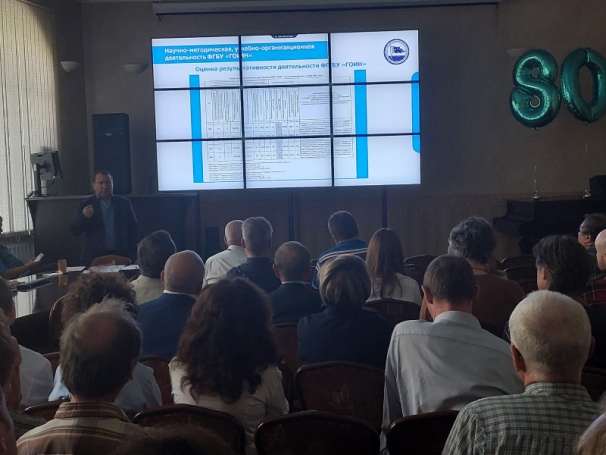 1 ноября 2023 года в Государственном океанографическом институте имени Н.Н.Зубова прошла X Всероссийская конференция по прикладной океанографии «Моря и океаны в условиях изменяющегося климата». приуроченная к празднованию 80-летия ГОИН. (Конференция посвящена памяти профессора         В.М. Грузинова)
В ходе конференции были рассмотрены важнейшие проблемы изучения глобального климата, взаимодействия океана и атмосферы на различных масштабах, влияние климатических изменений на крупномасштабную океанскую циркуляцию, а также концептуальные основы альтернативной физической модели современного климата. В ряде докладов были рассмотрены проблемы современной динамики морей и океанов, а также некоторые другие вопросы, связанные с моделированием процессов в морях и океанах. 

В рамках юбилейной части конференции были заслушаны доклады о истории развития научных направлений института. Доклады вошли в Сборник Труды государственного океанографического института «Исследования океанов и морей» Юбилейный выпуск №3.

В работе конференции приняли участие более 60 высококвалифицированных специалистов в области океанологии, геофизики, прикладной математики и других научных специальностей из ФГБУ «ГОИН», ФГБУН Морской гидрофизический институт РАН, Института океанологии им. П.П. Ширшова РАН, ФГБУ «ААНИИ» и ФГБУ «ДВНИГМИ» и др.
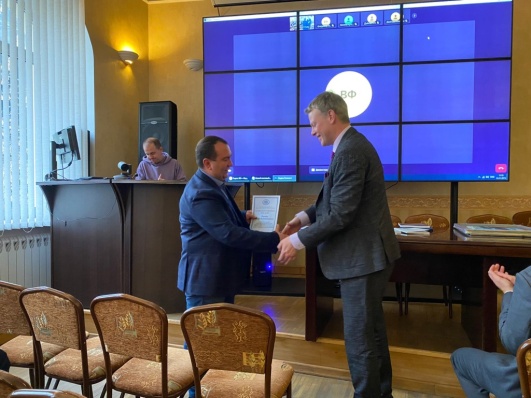 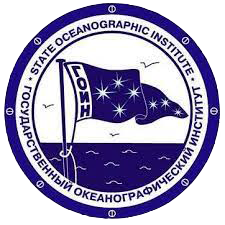 Научно-методическая, учебно-организационная деятельность ФГБУ «ГОИН»
В соответствии с Планом инспекций организаций наблюдательной сети НИУ Росгидромета (по головными видам наблюдений) в рамках научно-методического руководства на 2023г проводились инспекции на сети станций морской устьевой наблюдательной сети:

ФГБУ «Северное УГМС» - Северо-Двинская устьевая станция. С посещением наблюдательных постов ГП-1 Усть-Пинега и МГП-2 Соломбала.
ФГБУ Северо-Кавказсое УГМС – Астраханский ЦГМС. С посещением следующих пунктов наблюдений: ГП-1 Верхнее Лебяжье и ГП-3 Астрахань.

В рамках инспекций проведены проверки соблюдения в наблюдательных подразделениях требований методических документов в части измерения уровней и расходов воды и обработки результатов измерений на устьевых гидрологических постах. При посещении наблюдательных постов проводилась оценка (инспекторский осмотр) общего состояния постов, состояния и работоспособности средств измерений.
По итогам работ составлены Акты, результаты направлены в соответствующие  территориальные управления. Проводится работа по контролю за устранением выявленных недостатков.
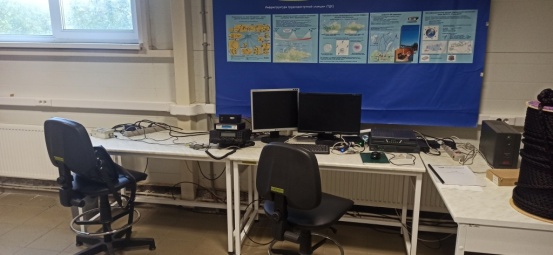 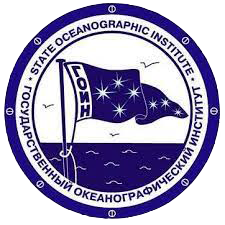 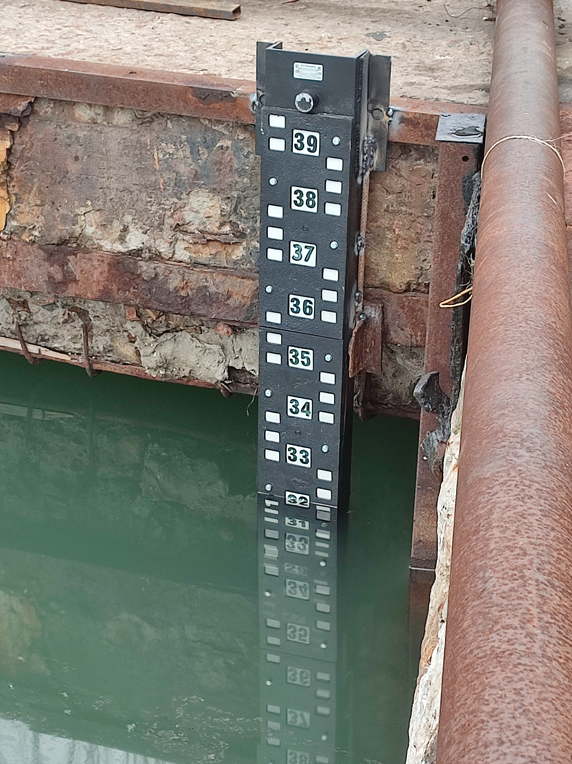 Научно-методическая, учебно-организационная деятельность ФГБУ «ГОИН»
Подготовлены предложения по развитию  МГ-2 Бердянск и МГП-1 Мариуполь  в части морских гидрометеорологических  наблюдений
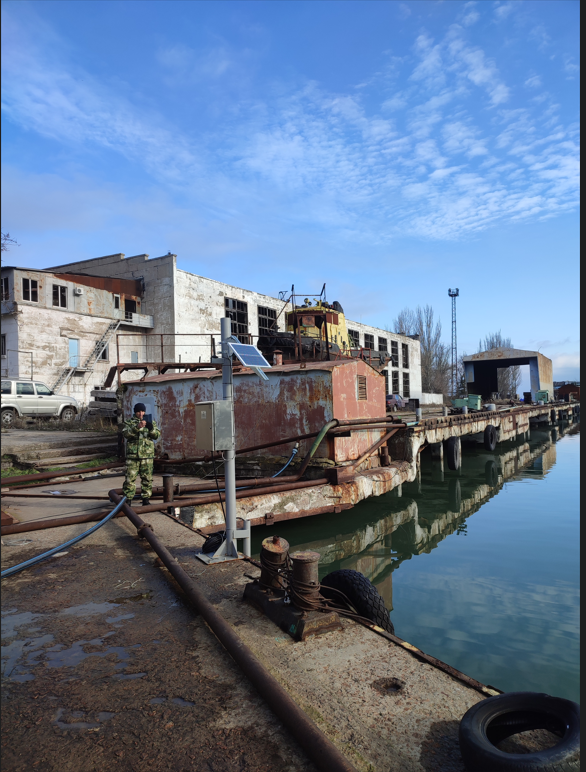 Проведен анализ данных о состоянии морских пунктов наблюдения и средств измерений, используемых на                              МГП-1 Мариуполь ДНР и МГ-2 Бердянск Запорожской области;
Обозначены существующие проблемы морской и устьевой сети, даны рекомендации по совершенствованию системы морских наблюдений.
ГМУ-4
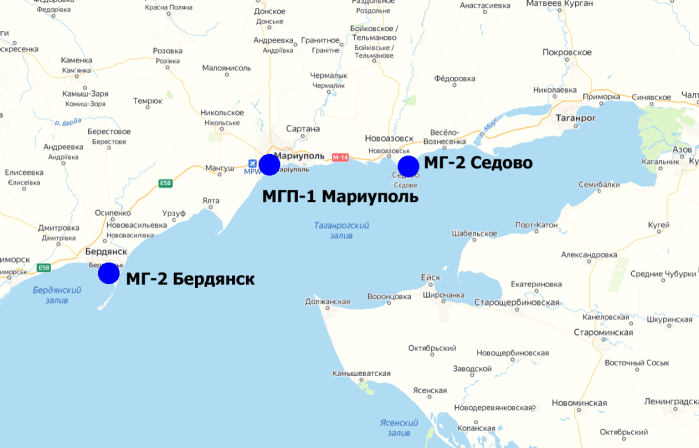 В 2023 году по рекомендациям ФГБУ «ГОИН»
на МГП-1 Мариуполь установлен гидрологический комплекс ГМУ-4 и в/м рейка ГМ-3-4
Сооружения мареографа 
МГ-2 Кронштадт
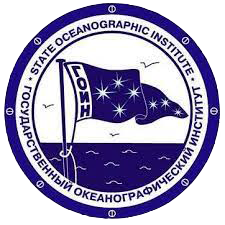 Контрольное нивелирование реперов и водомерных свай
МГ-2 Озерки
Научно-методическая, учебно-организационная деятельность ФГБУ «ГОИН»
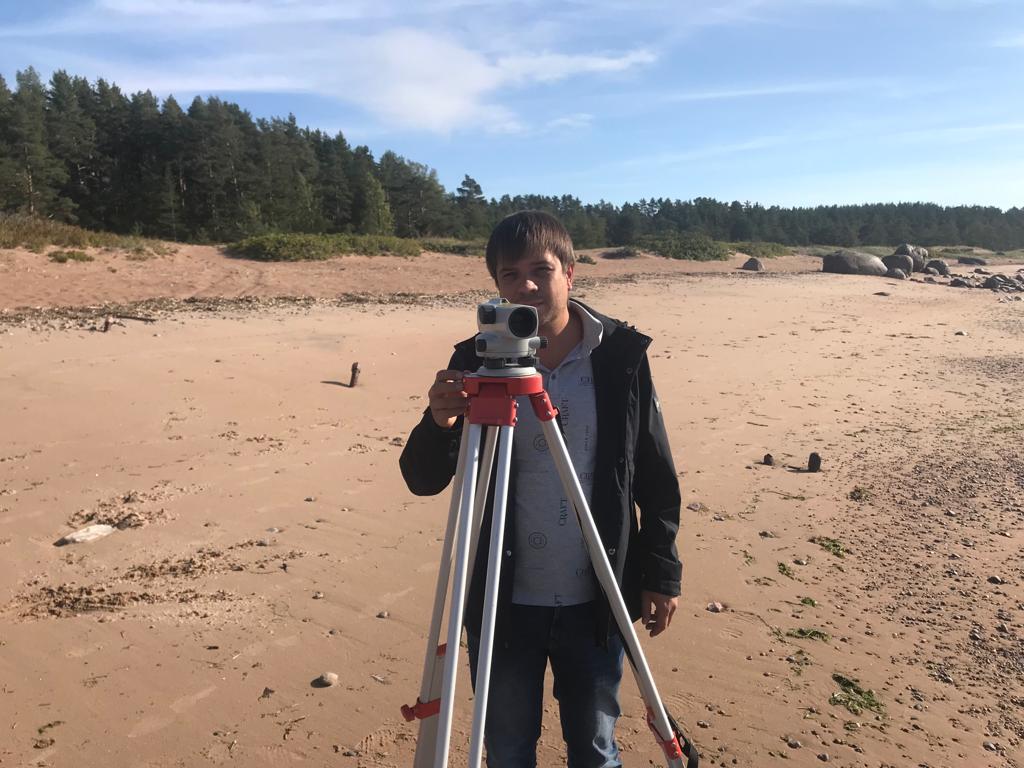 Экспедиции
Сотрудники ФГБУ «ГОИН» участвовали  в нескольких экспедициях и 5 научно-методических инспекциях
Научно-методическая инспекция ФГБУ «Северо-Западное УГМС»
Инспекторский осмотр морских станций 
МГ-2 Кронштадт
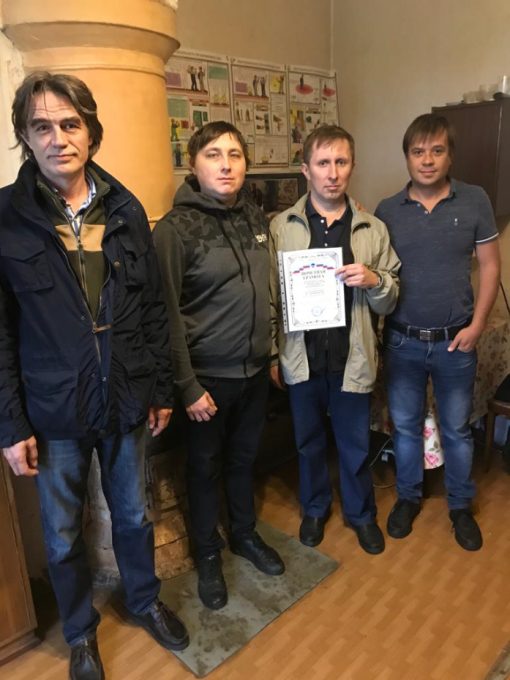 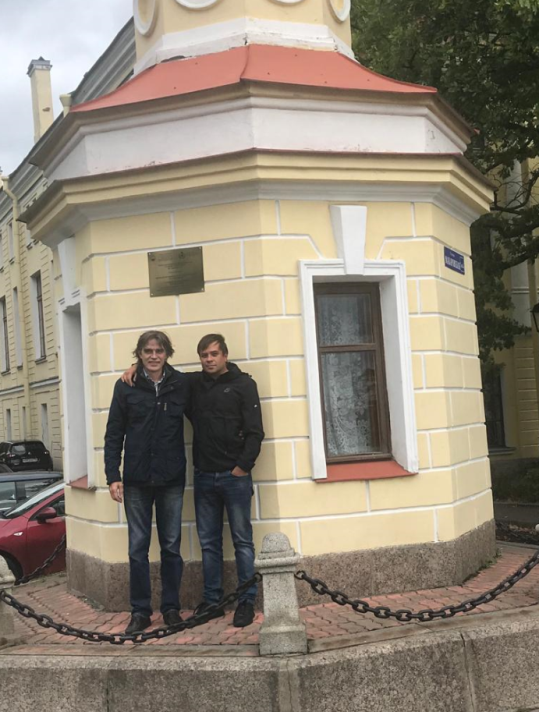 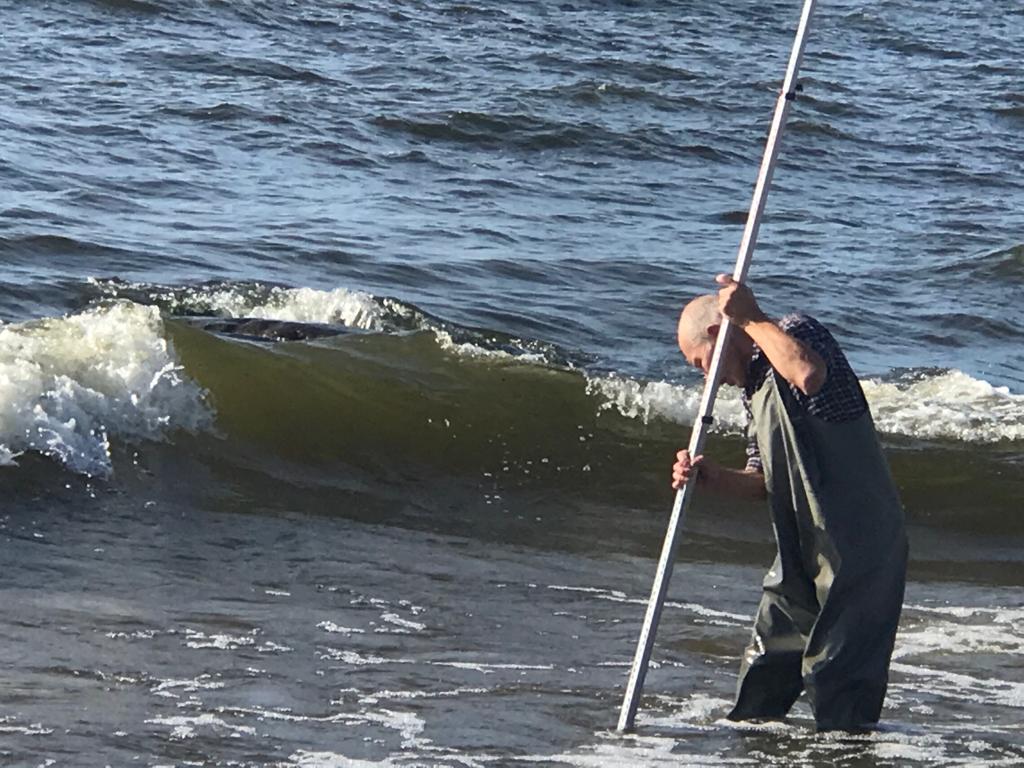 Инспекторский осмотр морских станций 
МГ-2 Ломоносов, 
105 лет станции
Сооружения мареографа 
МГ-2 Кронштадт
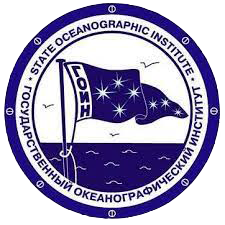 Научно-методическая, учебно-организационная деятельность ФГБУ «ГОИН»
Экспедиции на Дальний Восток, выполненных в рамках сотрудничества с РГО
ОКЕАНОГРАФИЧЕСКИХ ИССЛЕДОВАНИЙ БУХТЫ БРОУТОНА ОСТРОВА СИМУШИР НА ПРЕДМЕТ ПРИГОДНОСТИ ДЛЯ РАЗМЕЩЕНИЯ ГИДРОАЭРОДРОМА, 2023 г.
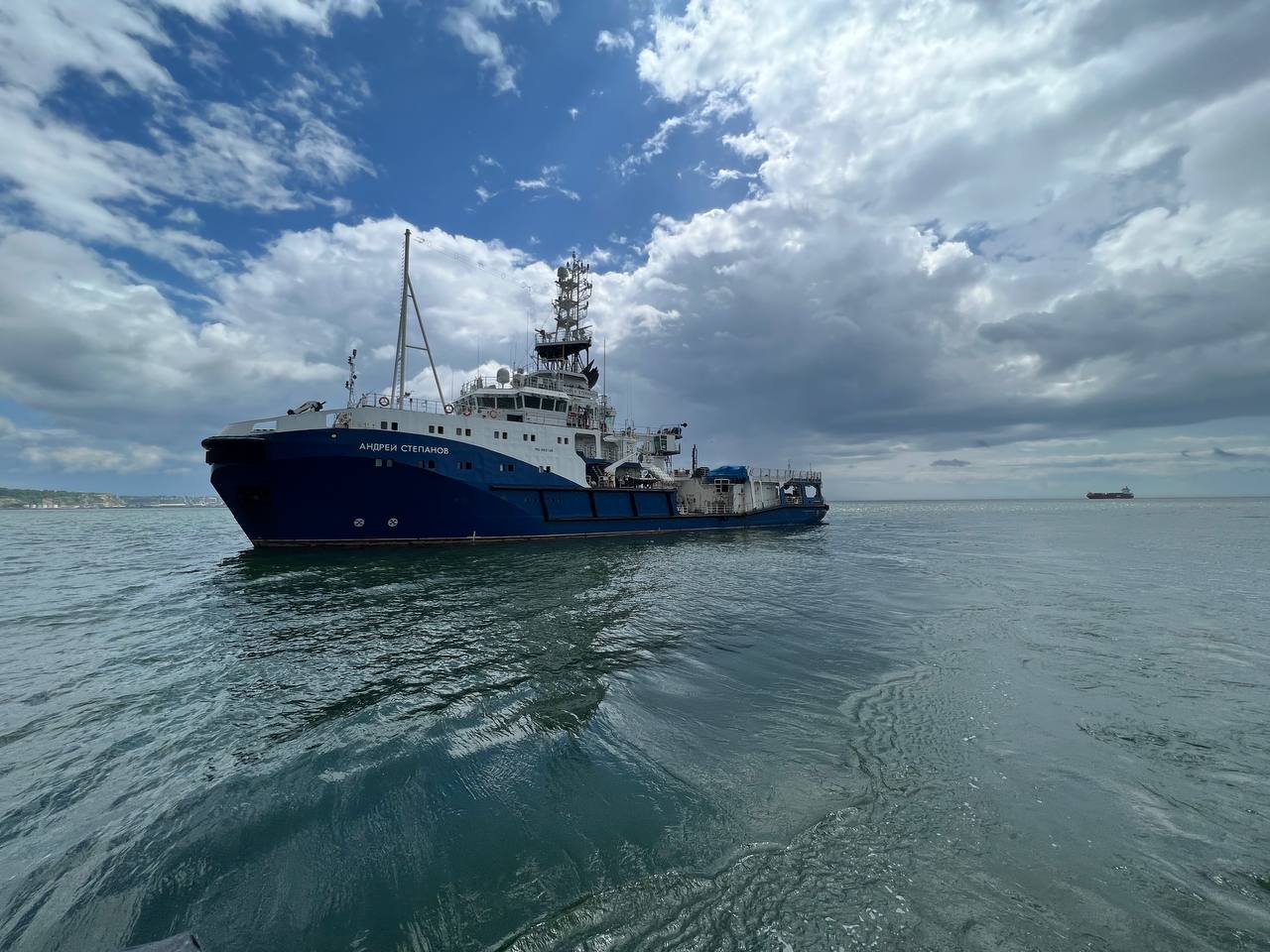 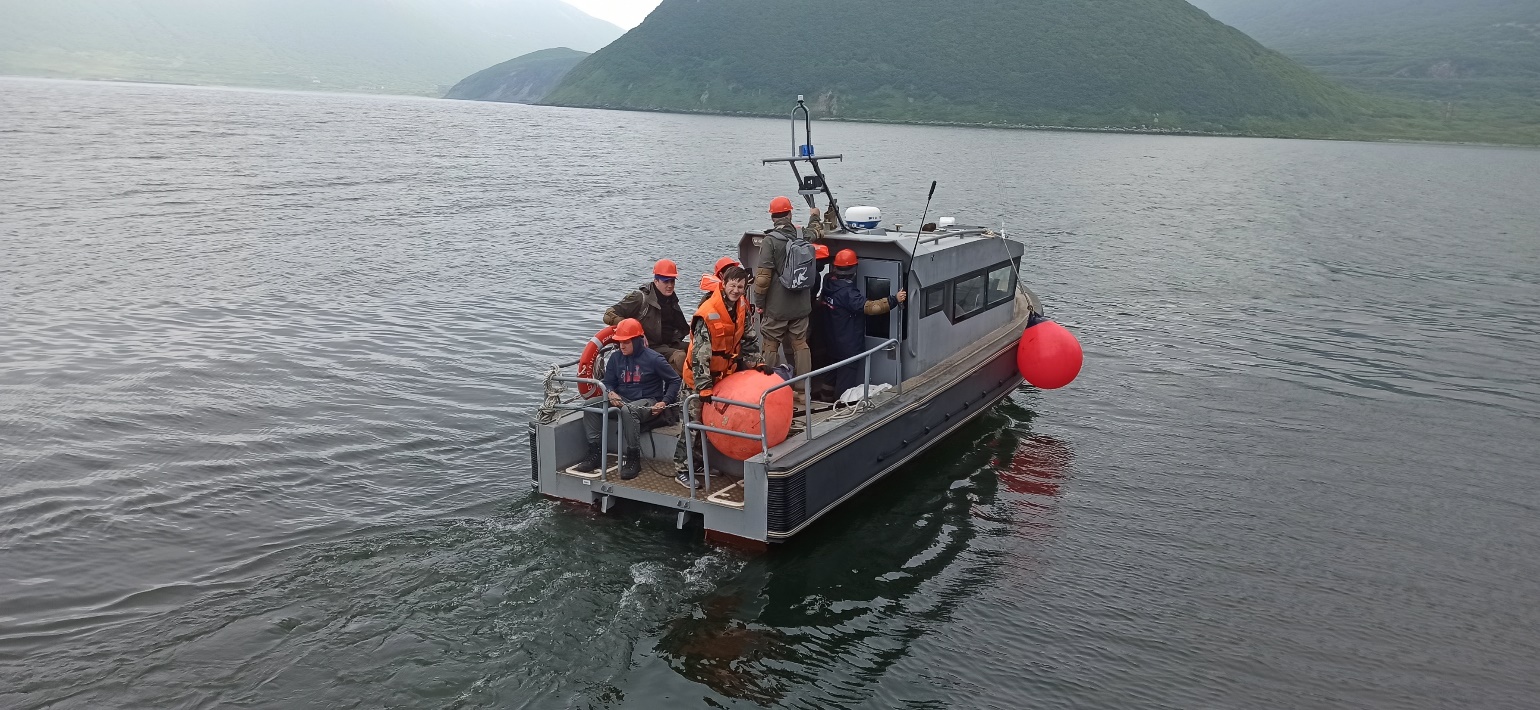 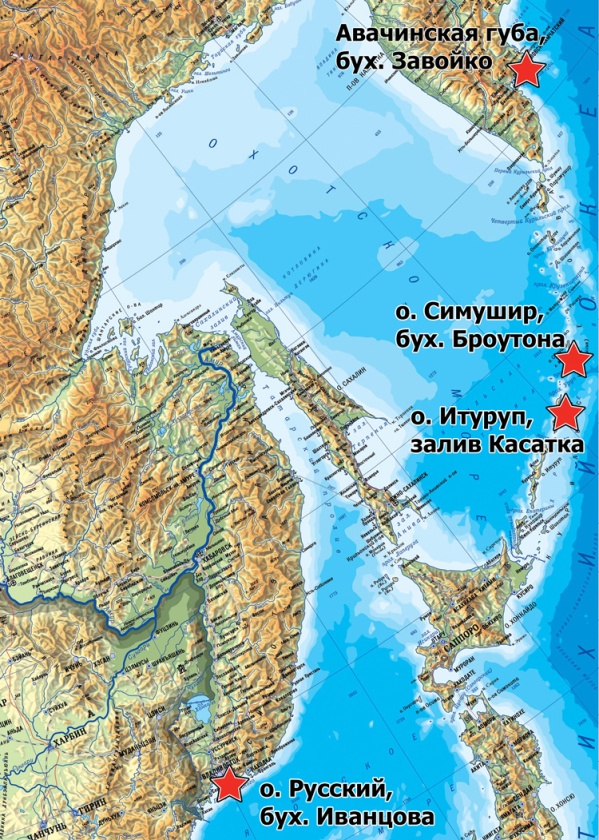 2022 г.
2023 г.
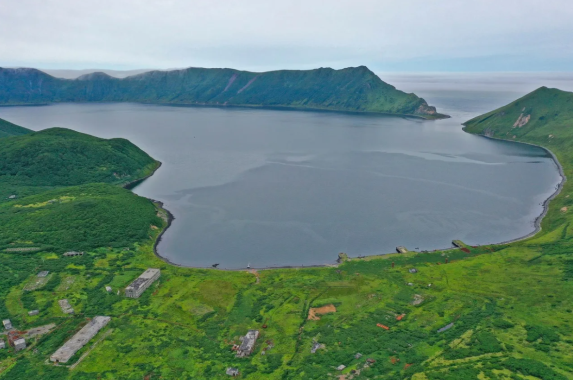 2021 г.
Бухта Броутона
Гидрографический катер 
Участники экспедиции
Бухта Броутона
Цель работы: выполнить океанографические исследования акватории на предмет возможности организации гидроаэродрома.
В экспедициях и научных исследованиях приняли участие:
И.В. Ивачёв, С.А. Проценко, 
Л.В. Остроумов., Резников М.В.
2022 г.
30
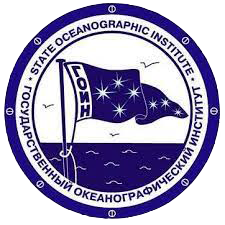 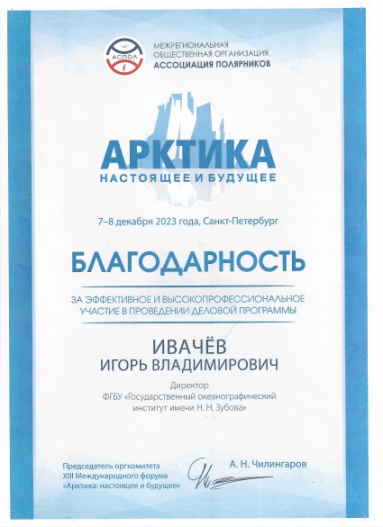 Общественная деятельность ФГБУ «ГОИН»
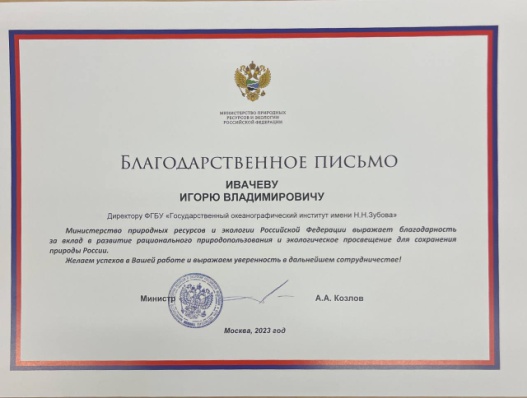 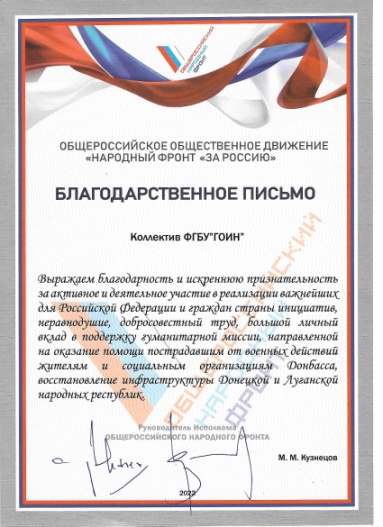 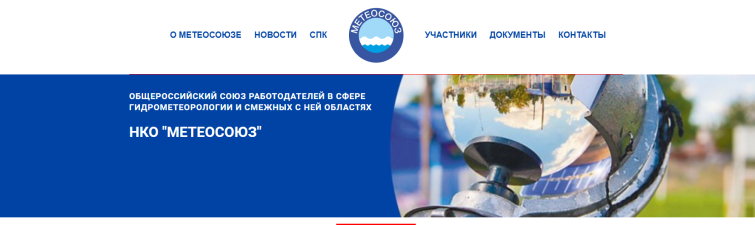 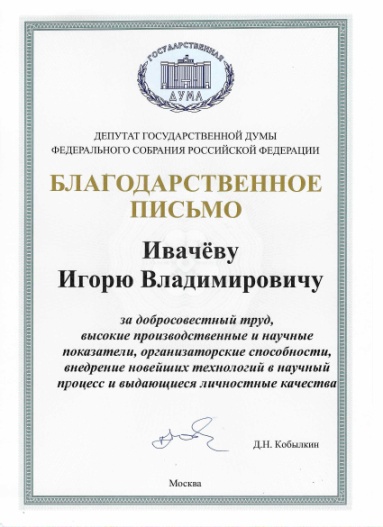 Коллектив ФГБУ «ГОИН» получил благодарственное письмо Общероссийского общественного движения «Народный фронт «За Россию»
За оказанную помощь жителям Донецкой и Луганской республик
В 2023 году ФГБУ «ГОИН» успешно работал в Некоммерческой организации «Общероссийский Союз работодателей в сфере гидрометеорологии и смежных с ней областях» (НКО «Метеосоюз»)
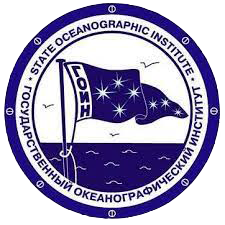 Внебюджетная деятельность ФГБУ «ГОИН»
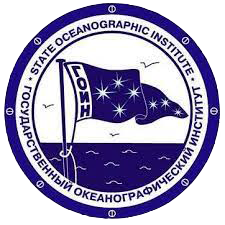 Внебюджетная деятельность ФГБУ «ГОИН»
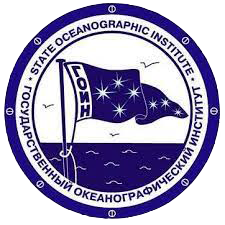 Основные научные результаты ФГБУ «ГОИН» за 2023 год
Проведена работа по оценке гидрометеорологического состояния Чёрного, Азовского, Каспийского и Балтийского морей.

Разработана Технология корректировки модельных полей ветра, волнения и течений на основе данных локальных АСГММ Новороссийской бухты

 По результатам моделирования с помощью спектральной волновой модели SWAN на неструктурированной расчетной сетке сформированы климатические массивы волновых параметров Азовского моря за последний климатический период WMO, включающие высоту значительных волн, средний период волн и среднее направление волнения (СО ГОИН)

Создана расчетная технология оценки трансграничного переноса и аккумулирования загрязняющих веществ взвешенными наносами для прибрежных акваторий Азовского моря.

Выполнены расчеты гидротермодинамических и ледовых характеристик для акватории Азовского моря. Результаты расчетов в ежедневном режиме отправлялись в Северо-Кавказское УГМС. Проведены расчеты  гидротермодинамических и ледовых характеристик Каспийского моря. Выполнены расчеты параметров ветрового волнения для акватории Северного Каспия в оперативном режиме на основе модели РАВМ. Выполнены прогнозы термогидродинамических характеристик северокавказского сектора и акватории Новороссийск-Геленджик Черного моря на основе системы моделей с двойным вложением сеток в ежедневном режиме.

Проведен анализ международного опыта прогнозирования дрейфа в море объектов поисково-спасательных операций, на основании которого подготовлены алгоритмы расчета района поиска объектов различной физической природы от обломков и морского мусора до дрейфа отдельных ледовых образований, включая айсберги

Выполнена окончательная редакция ежегодного  гидрометеорологического бюллетеня состояния устьевых областей рек и прибрежной зоны Каспийского моря за 2022 г

Проведены расчеты и анализ данных, подготовлена новая продукции в таблично-графическом и текстовом видах для Каспийского региона и создан морской климатический справочник (МКС) по российскому сектору Каспийского моря в электронном виде

Подготовлены информационные ресурсы стартовой распределенной базы данных для испытаний прикладных сервисов по тематике работы ГОИН в части региональных морских гидрологических прогнозов.
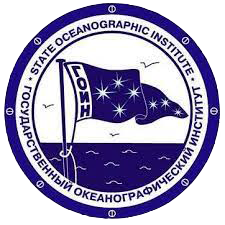 Основные научные результаты ФГБУ «ГОИН» за 2023 год
Подготовлены и сданы для издания Таблицы приливов (два тома по водам России и том по зарубежным водам Мирового океана) и Таблицы водных часов на 2025 год.
Выполнен обзор по внедрению в работу химических лабораторий Росгидромета элементов системы контроля качества данных (программа QA/QC)
Подготовлен раздел по загрязнению морей РФ в Обзор состояния и загрязнения окружающей среды в Российской Федерации, Обзор издан и размещен на сайте Росгидромета
Подготовлены   информационно-аналитические материалы, относящиеся к описанию работ по мониторингу и оценке загрязнения российских вод Каспийского и Черного морей в 2022 г., которые направлены в качестве отчетных материалов в рабочие органы Тегеранской и Бухарестской конвенций.
Раздел 3 материалов Росгидромета к ежегодному докладу Президенту Российской Федерации 
«О комплексной оценке национальной безопасности Российской Федерации в области морской деятельности в 2022 году и предложениях по ее обеспечению».
Обзор состояния морской береговой и устьевой (ЕТР) наблюдательной сети Росгидромета на 31.12.2022 г.
Подготовлены предложения по развитию МГ-2 Бердянск и МГП-1 Мариуполь в части морских гидрометеорологических наблюдений
Деятельность Национального комитета (НК) РФ по МГП ЮНЕСКО ведется в целях выполнения международных обязательств Росгидромета в области гидрологии и водных ресурсов. ГОИН обеспечивает деятельность ответственного секретаря НК РФ по МГП ЮНЕСКО. Совместно с ГГИ в 2023 г были подготовлены предложения НК РФ по работе тематических экспертных групп, сформированных с соответствии с планом МГП-IX. Проведена работа по сбору материалов для сводного отчета о деятельности Региональной Группы II – Центральная и Восточная Европа. Ведется работа по своевременной подготовке ответов на запросы Комиссии МИД РФ по делам ЮНЕСКО и Секретариата МГП ЮНЕСКО.
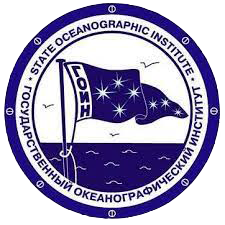 80 лет ФГБУ «ГОИН»
В 2023 году ФГБУ «ГОИН» исполнилось 80 лет!

14 июня 2023 г. прошло торжественное заседание Ученого совета, приуроченное к юбилею института.

1 ноября 2023 г. в ФГБУ «ГОИН» прошла Х научно-практическая конференция, которая была также посвящена памяти доктора географических наук, профессора Владимира Михайловича Грузинова.
За добросовестный многолетний труди в связи с 80-летием ФГБУ «ГОИН» ряд сотрудников были награждены ведомственными наградами.
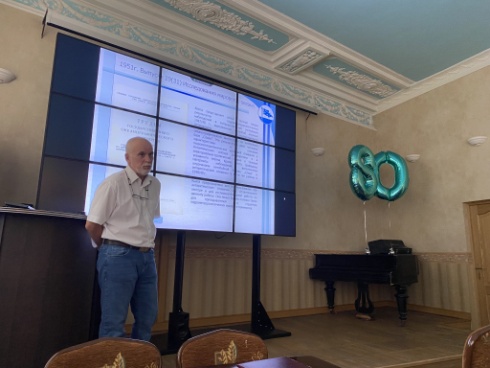 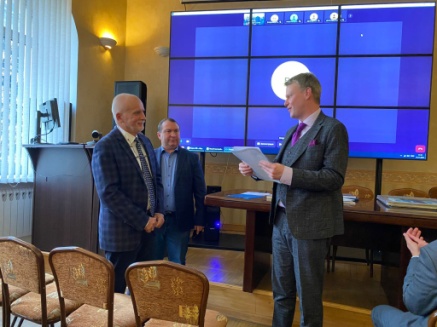 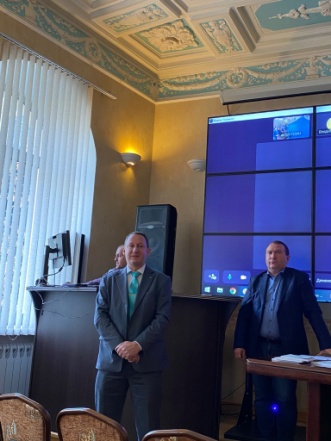 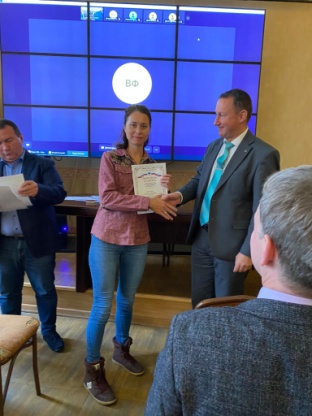 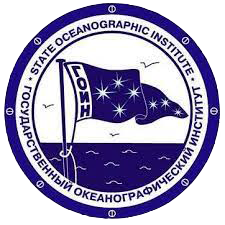 Планы и факт выполнения 2023 года
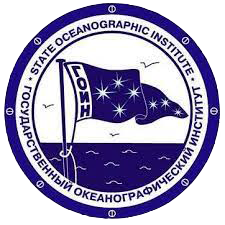 Планы и перспективы 2024 года
Своевременное и качественное выполнение ГЗ 2024 
Оформление документов для перехода ГОИН в I категорию научных организаций в 2025 году
Создание Диссертационного совета

Оптимизация кадрового потенциала

Ликвидация долгов по налогам
Увеличение внебюджетной деятельности
Развитие деятельности НОЦ «Российская Арктика: новые, материалы, технологии и методы исследования»
Повышение количества успешно защищенных диссертаций аспирантами и сотрудниками института
Расширение участия ФГБУ «ГОИН» в  Арктических проектах (Приказ Росгидромета № 8 от 17.01.2024)
Повышение материальной базы института

Увеличение количества выпусков Трудов ГОИН

Оптимизация использования НЭБ «Дубровицы»

Развитие международной деятельности
Увеличение заработной платы научных сотрудников и персонала института
Дисциплина и контроль (графики присутствия, выполнение поручений директора, зам. директора, заведующих отделами и лабораториями)